স্বাগতম আজকের পাঠে
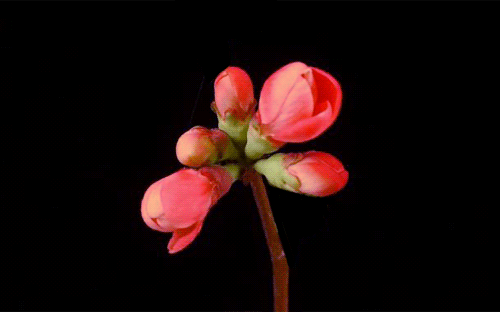 স্থির তড়িৎ
দ্বিতীয় পত্র; দ্বিতীয় অধ্যায়
পর্ব ১
পরিচিতি
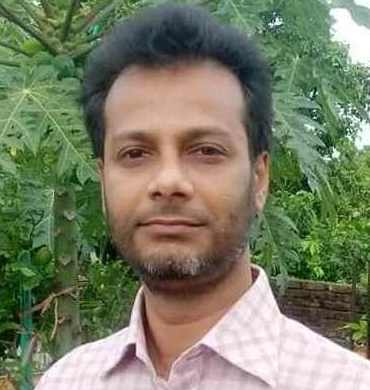 আলতাফ মাহমুদ
বিভাগীয় প্রধান, পদার্থ বিদ্যা বিভাগ
আলহাজ্ব রেজাউল হক মহিলা কলেজ
কাপাসিয়া, গাজীপুর ।
শ্রেণী-দ্বাদশ, বিষয়- পদার্থবিজ্ঞান
অধ্যায় – ২য় ; স্থির তড়িৎ।
পাঠ ১
পাঠ পরিচিতি
শিখনফল
এই পাঠে শিক্ষার্থীরা……
স্থির তড়িৎ ব্যাখ্যা করতে পারবে।
আধান ব্যাখ্যা করতে পারবে।
প্রোটন ও ইলেকট্রন ব্যাখ্যা করতে পারবে।
চার্জের কোয়ান্টয়ন ও সংরক্ষণ নীতি ব্যাখ্যা করতে পারবে।
স্থির তড়িৎ
পদার্থ সৃষ্টিকারী মৌলিক কণাসমূহের ( ইলেকট্রন, প্রোটন ও নিউট্রন ) মৌলিক ও বৈশিষ্ট্য মূলক ধর্মকেই চার্জ বা আধান বলে।




বস্তুর চার্জ স্থির থাকলে অর্থাৎ একস্থান হতে অন্যস্থানে চলাচল না করলে তাকে স্থির তড়িৎ বলা হয়।
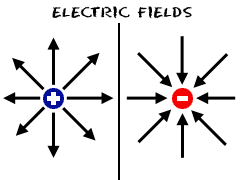 প্রোটন
পরমাণুর নিউক্লিয়াসে ধনাত্বক চার্জযুক্ত কণাই হলো প্রোটন।

পরমাণুর নিউক্লিয়াসে চার্জ নিরপেক্ষ কণাই হলো নিউট্রন।
ইলেক্ট্রন
পরমাণুর অভ্যন্তরে নিউক্লিয়াসের বাইরে বিভিন্ন কক্ষপথে ঘূর্ণয়মান ঋণাত্বক চার্জযুক্ত কণাই হলো ইলেক্ট্রন।

পরমাণুতে ইলেক্ট্রন সংখ্যা স্বাভাবিকের বেশি বা কম থাকলে তাকে চার্জিত বা তড়িতাহিত বলা হয়।
চার্জের কোয়ান্টায়ন
চার্জ নিরপেক্ষ নয়, একটি ন্যূনতম মানের পূর্ণ সংখ্যার গুণিতক। এই ন্যূনতম চার্জ হচ্ছে একটি ইলেক্ট্রন বা প্রোটনের চার্র্জের সমান এর মান 

কোনো বস্তুতে চার্জের মোট পরিমাণ কে প্রকাশ করা হয়ঃ 

এখানে, n হলো একটি পূর্ণ সংখ্যা। কোনো বস্তুতে চার্জের মান +6e বা -8e হতে পারে, কিন্তু কখনই +6.35e বা -8.25e হতে পারেনা।
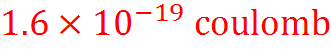 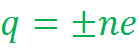 চার্জের সংরক্ষণ নীতি
চার্জকে র্সৃষ্টি বা ধ্বংস করা যায়না। কোনো প্রক্রিয়ায় চার্জকে স্থানান্তরিত বা রূপান্তর করা যায়। কিন্তু প্রকৃতিতে মোট চার্জের পরিমাণ নির্দিষ্ট বা ধ্রুব।
পাঠ মূল্যায়ন
চার্জ কী?
চার্জের কোয়ন্টায়ন ব্যাখ্যা কর।
চার্জের নিত্যতা ব্যাখ্যা কর।
আজকের পাঠে বিদায়, আল্লাহ হাফেজ।